GG 00 FESKEBÅT, Hönö
TORSK
………………..………..…….
Storlek      Kvalitetsklass
Gadus morhua  COD
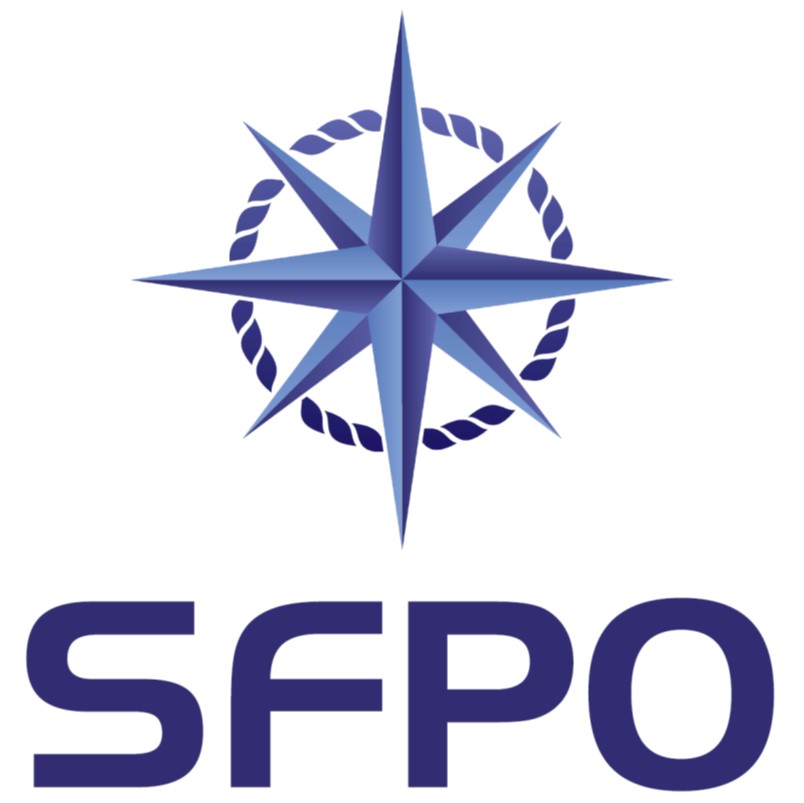 HEL, Rensad
KG
……………………………
Fångstzon: Skagerrak
Netto
Fångstredskap: Trålad
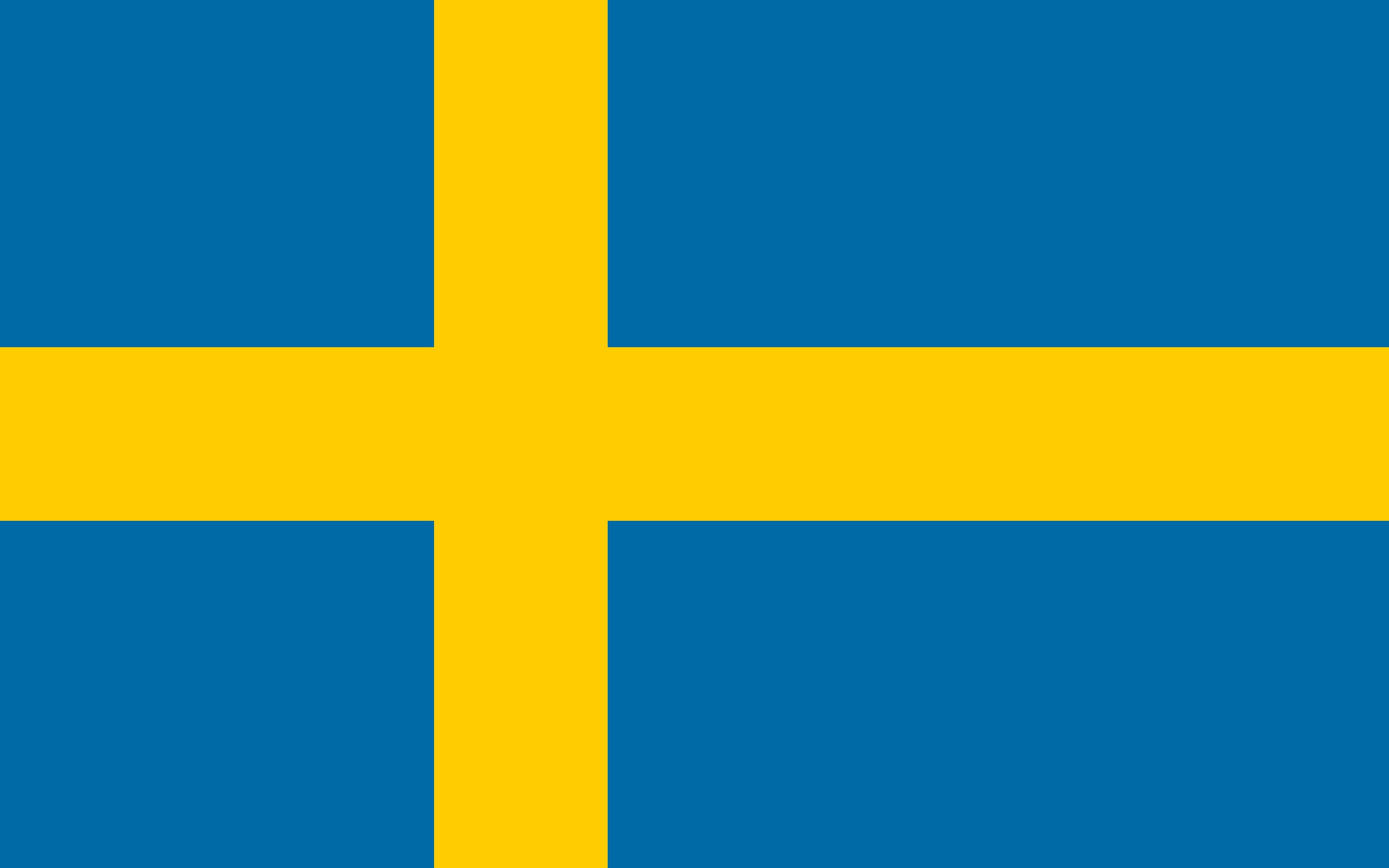 …………….………/………….………
Kylvara +4°C
Fångstdatum
Kontakt: +46 (0) 703-00 00 00
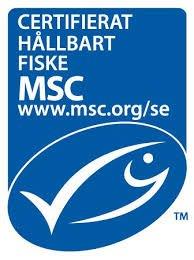 GG 00 KRÄFTTRÅLARN, Öckerö
HAVSKRÄFTA
F - 31443
Nephrops norwegicus  NEP
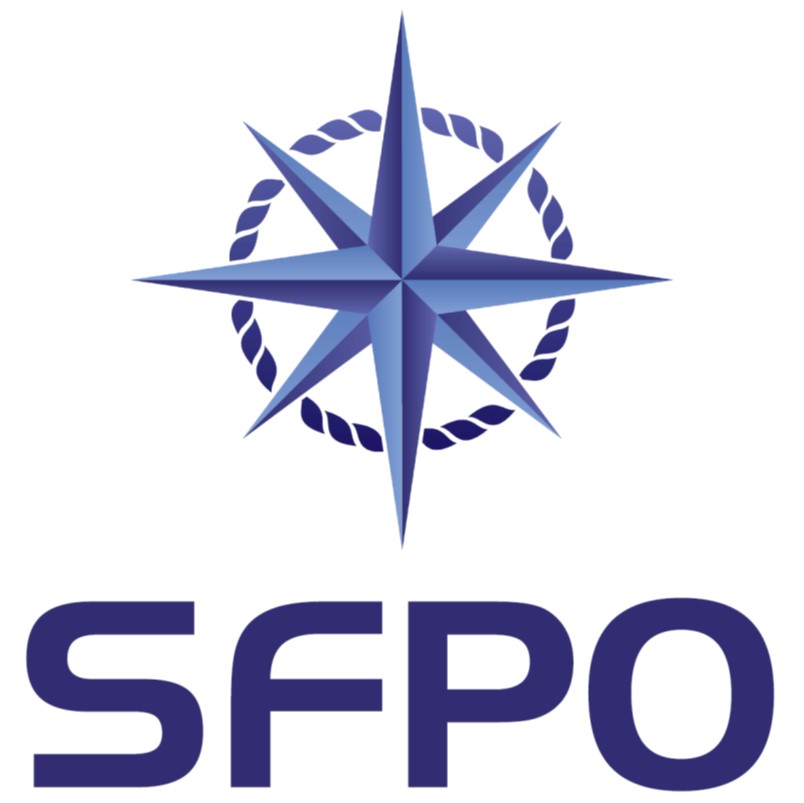 Klass A /….., HEL/………
KG
KG
………………………
……………
Fångstzon: Skagerrak
Netto
Fångstredskap: Trålad
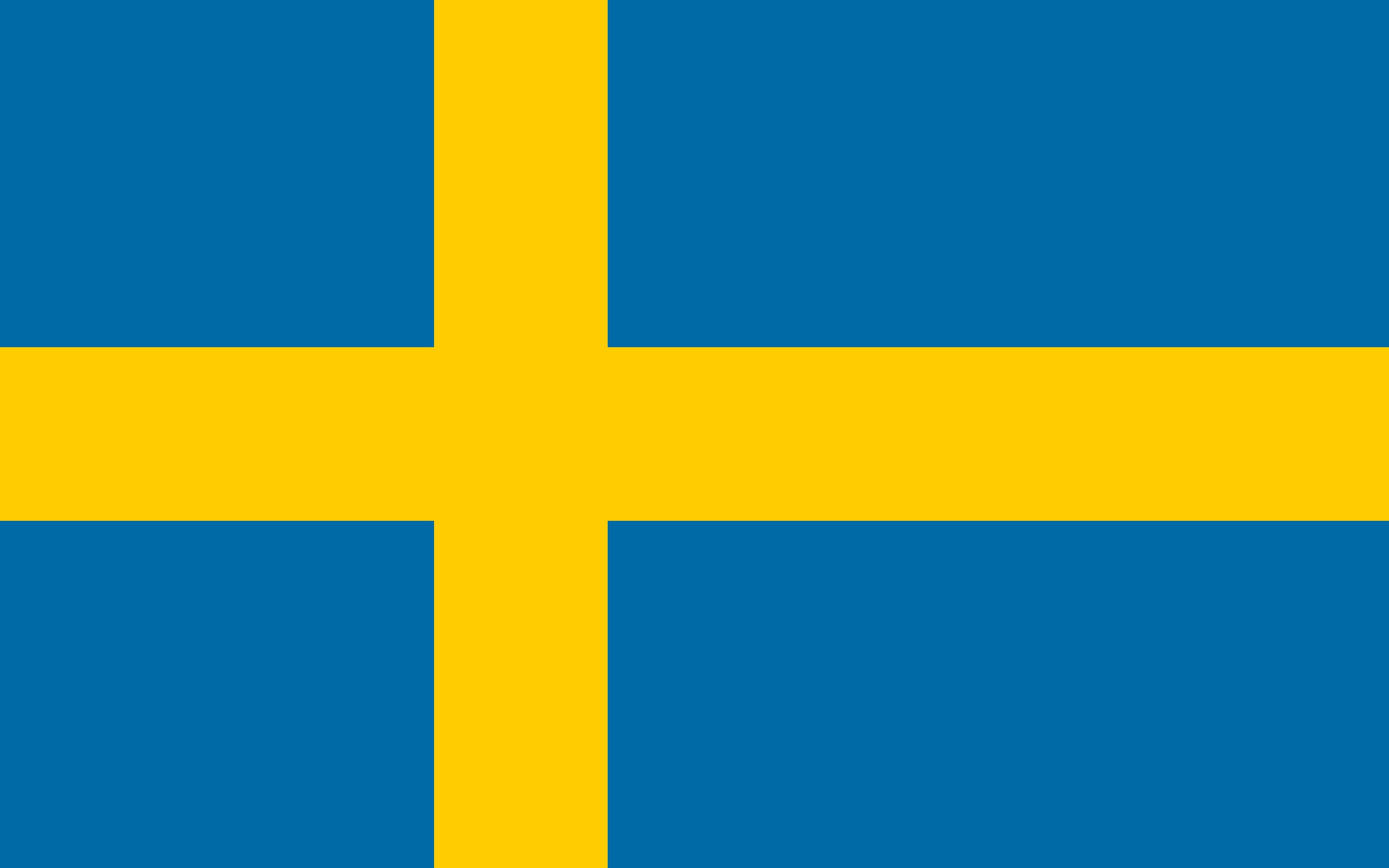 ……….………/………….…
Kylvara +4°C
Fångstdatum
Fångstdatum
Kontakt: +46 (0) 703-00 00 00
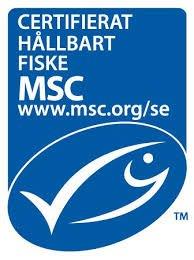 GG 00 KRÄFTxxx, XXXö
HAVSKRÄFTA
F - 31443
Nephrops norwegicus  NEP
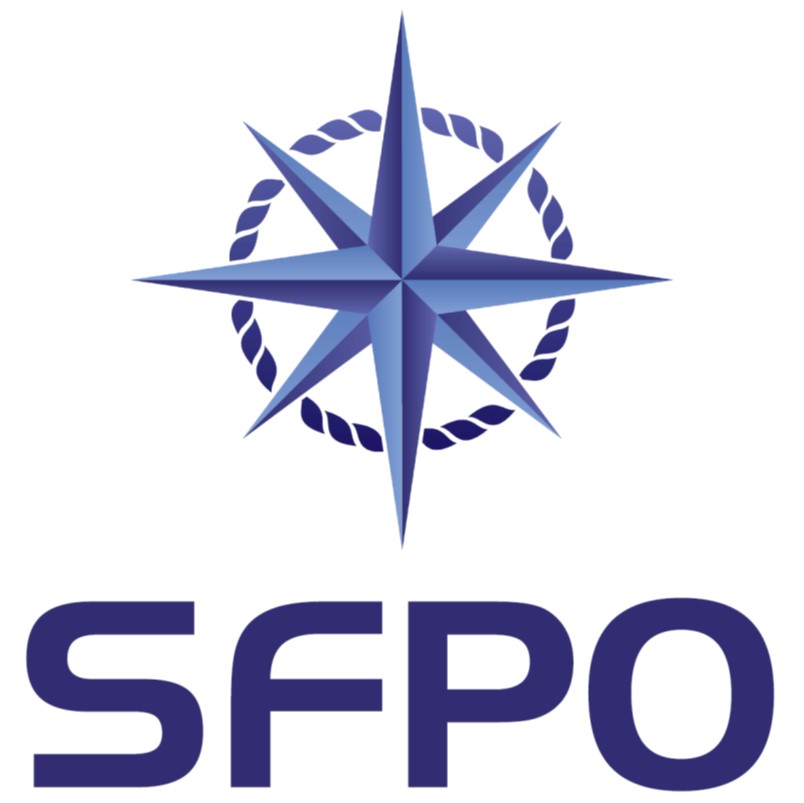 Klass A /….., HEL/………
KG
KG
………………………
……………
Fångstzon: Skagerrak
Netto
Fångstredskap: Bur
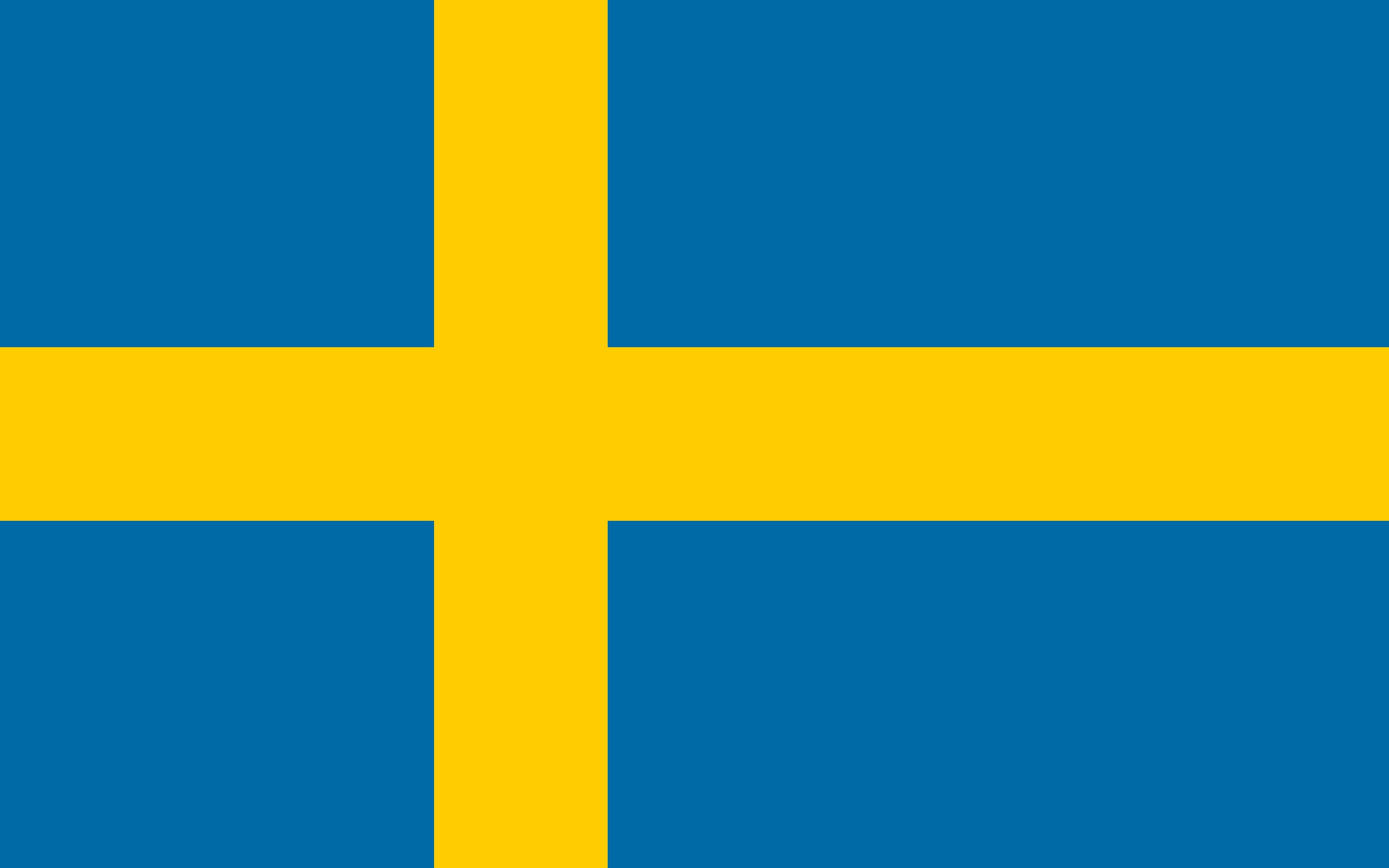 ……….………/………….…
Kylvara +4°C
Fångstdatum
Fångstdatum
Kontakt: +46 (0) 703-00 00 00
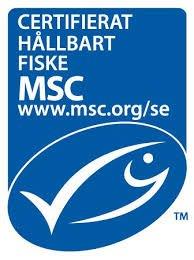 LL 00 RÄKTRÅLARE, Smögen
RÄKA
SE
01234
EG
F - 31443
Pandalus borealis  PAN
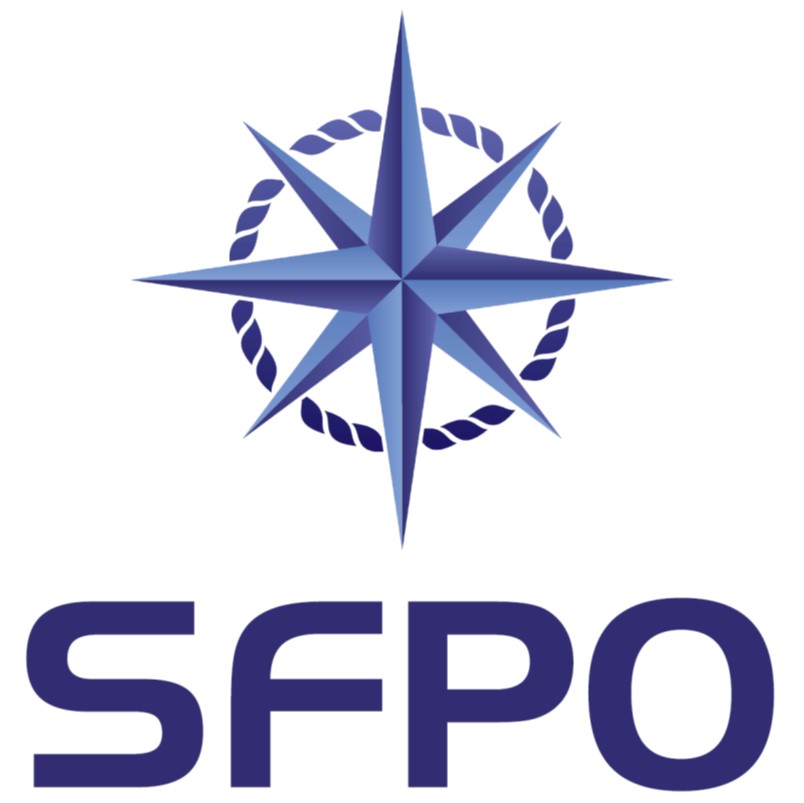 Klass A, HEL, Kokt/Rå
KG
KG
……………………………
……………………………
Fångstzon: Skagerrak
Netto
Fångstredskap: Trålad
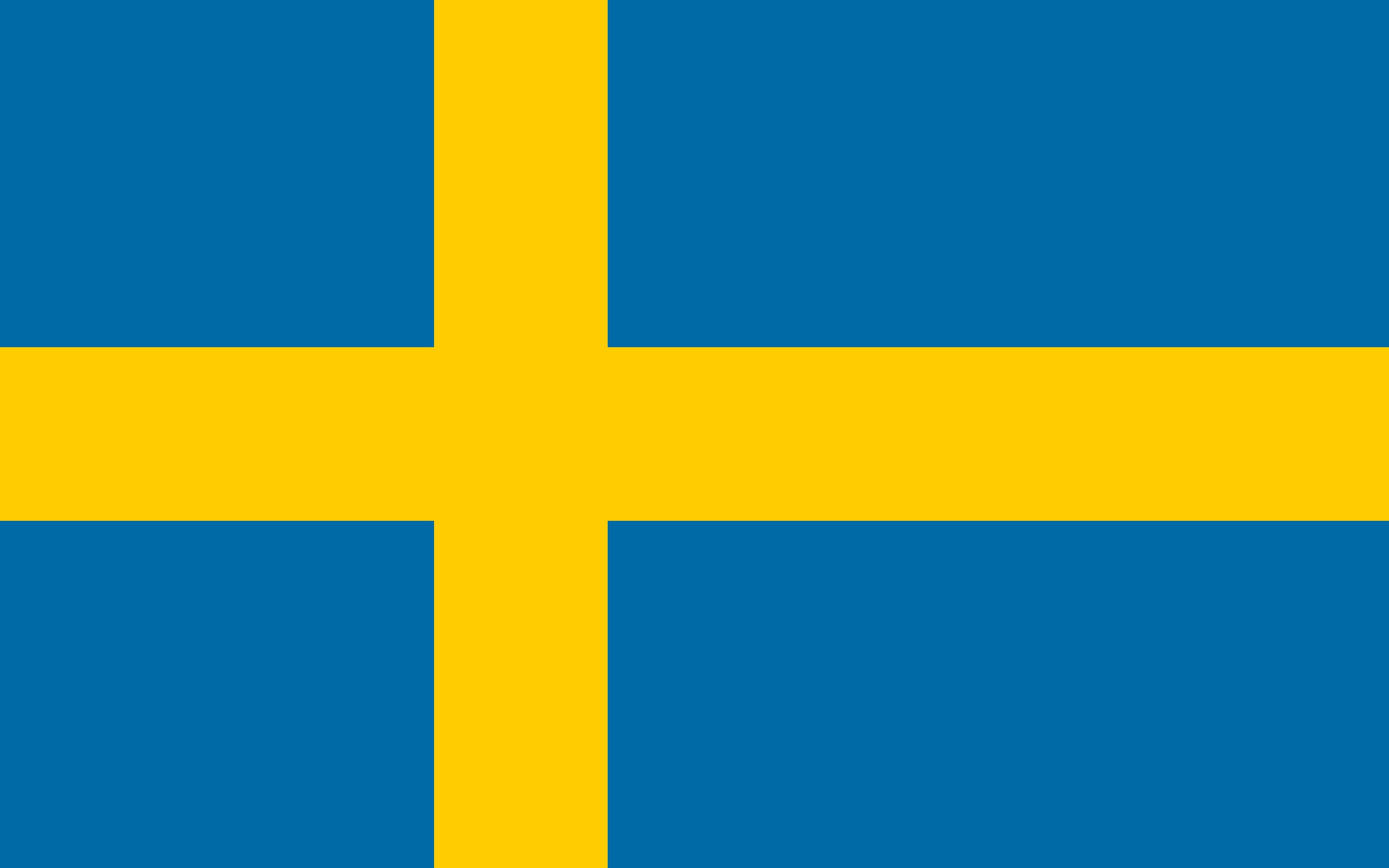 …………….………/………….………
…………….………/………….………
Kylvara +4°C
Fångstdatum
Fångstdatum
Kontakt: +46 (0) 703-00 00 00